From theory to practice: Examples of developing interconnecting projects in the new field of positive psychology
Dr. Aaron Jarden

aaron.jarden@openpolytechnic.ac.nz

6th December, 2011
Four Projects
The International Wellbeing Study (www.wellbeingstudy.com) 
The Tuesday Program (www.thetuesdayprogram.com) 
The New Zealand Association of Positive Psychology  (www.positivepsychology.org.nz) 
The International Journal of Wellbeing (www.internationaljournalofwellbeing.org)
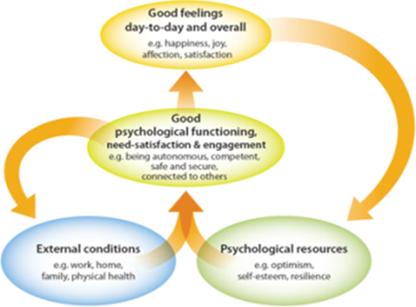 Exercise
Find someone you don’t know – each spend ONE minute describing to the other person a time when you were at your best in a work environment.
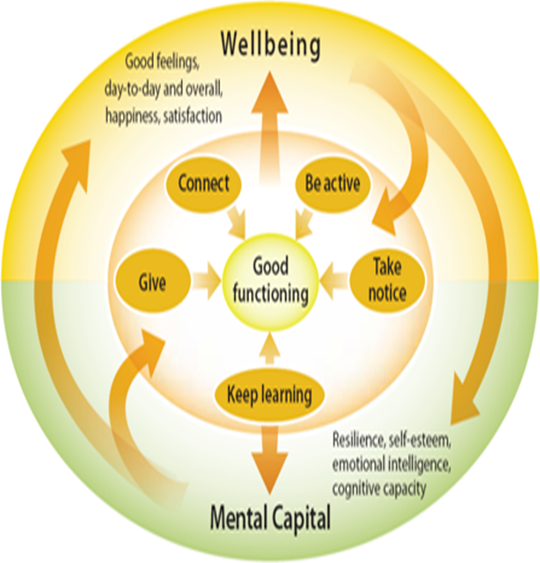 The International Wellbeing Study  www.wellbeingstudy.com
Paul Jose
				Todd Kashdan
			Ormond Simpson
			Kennedy McLachlan
			Alexander Mackenzie
+72 others 
collaborators
Exercise
Step 1: Get a pen ready, as well as a blank A4 page… 
Step 2: Partner up…
Step 4: Without looking down at your blank page, you have 1 minute to draw a portrait of your partner without looking at your drawing, starting now! 
Step 5: Sign your name at the bottom, date, and swap pictures with your partner…
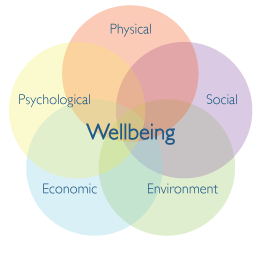 Five ways to wellbeing: (www.fivewaystowellbeing.org/ )
 
Connect… 
Be active… 
Take notice… 
Keep learning… 
Give…
The Tuesday Program  www.thetuesdayprogram.com
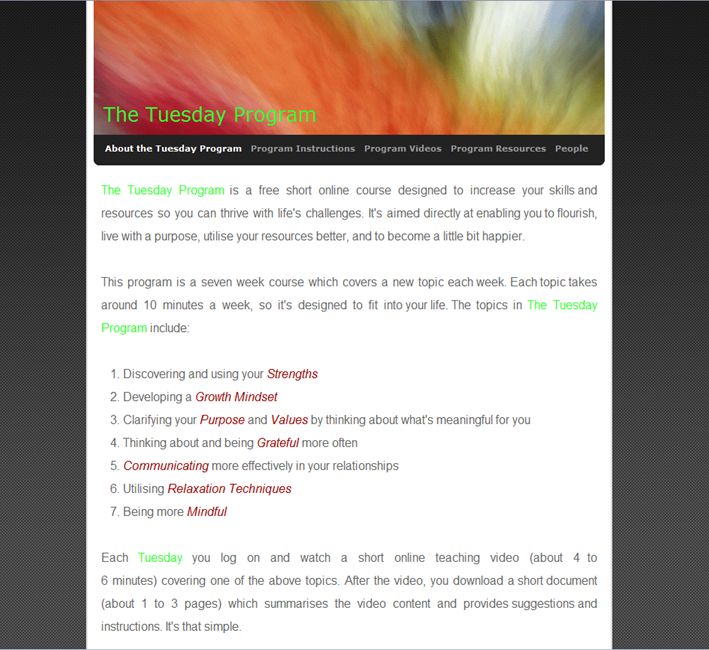 Aaron Jarden
Jo Mitchell
Alexander MacKenzie
Jacolyn Norrish
Ravi Iyer
Kennedy McLachlan
Kathryn Page
Chelsea Todd
Denise Quinlan
Exercise
Three Good Things
Think of three things you are thankful for. These can be big things, such as good health, supportive relationships, and career successes, or little things such as a perfect cup of coffee or hearing your favourite song on the radio. 
Write down three things (ideally each day for a week) and now take a few minutes to be thankful for aspects of your life that may go unnoticed. 
Example: Today, I am/was grateful for: 
1. A surprise phone call from Maria - she is such a treasured friend. 
2. That the strategic meeting at work was a success - I received some great feedback on my project. 
3. The smell of cut grass after mowing the lawn.
The International Journal of Wellbeing  www.internationaljournalofwellbeing.org
Aaron Jarden
Dan Weijers
Nattavudh Powdthavee
+ 52 Editorial Board
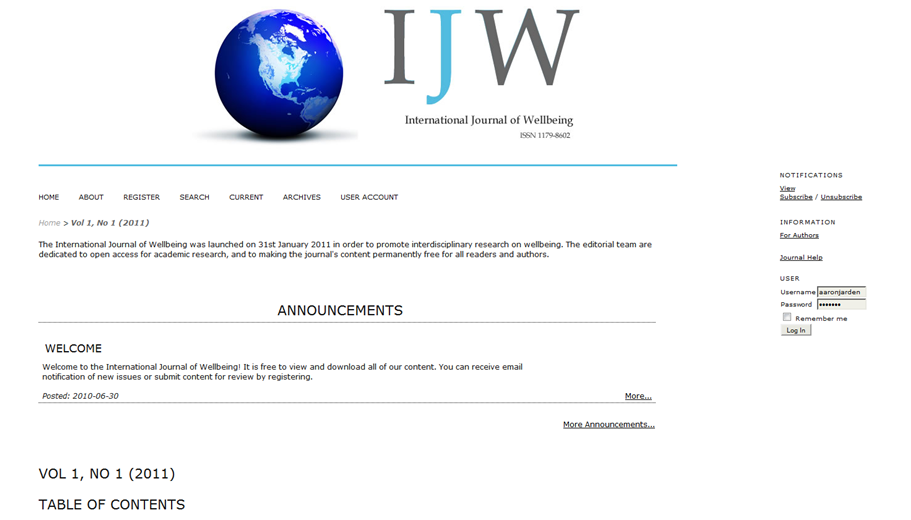 Exercise
Get into the Flow
Think of how you structure your day, and adjust it so that your challenges are more suited to your skills.
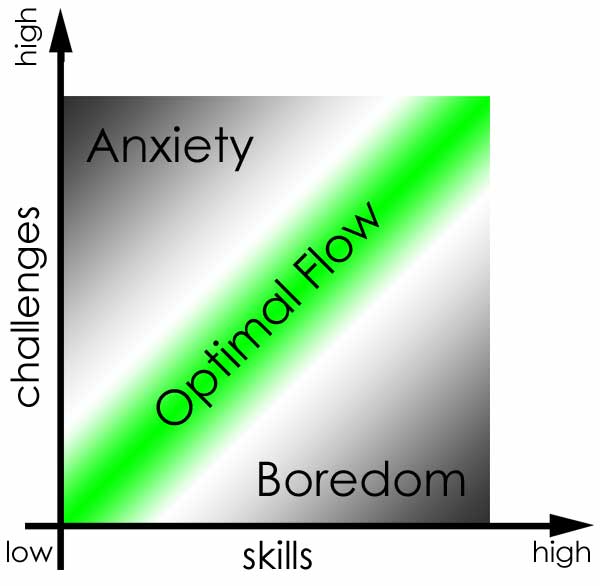 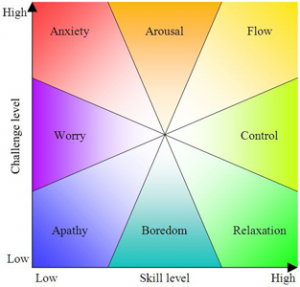 The New Zealand Association of Positive Psychology www.positivepsychology.org.nz
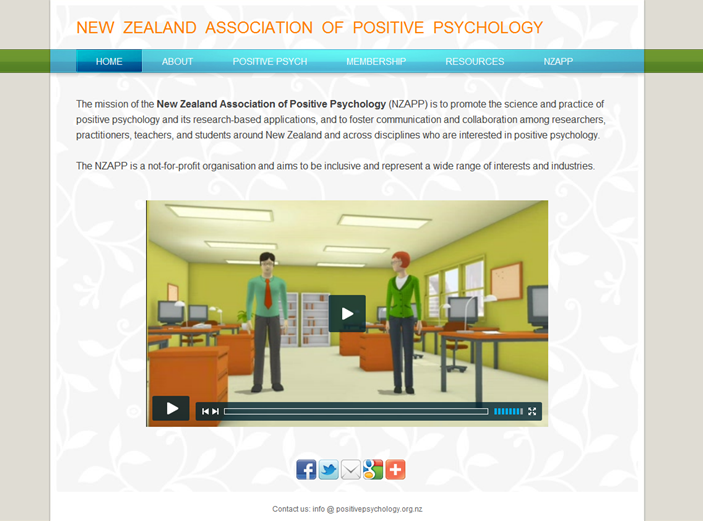 Aaron Jarden
Denise Quinlan 
Alison McCormick 
Ace Simpson 
Charmaine Bright 
Erica Chadwick 
Lucy Hone 
Maree Roche 
Alison Ogier-Price
Bee Lim
Christoph Huelsmann 
Paul Jose 
Dianne Vella-Brodrick
Thank You

Dr. Aaron Jarden
aaron.jarden@openpolytechnic.ac.nz
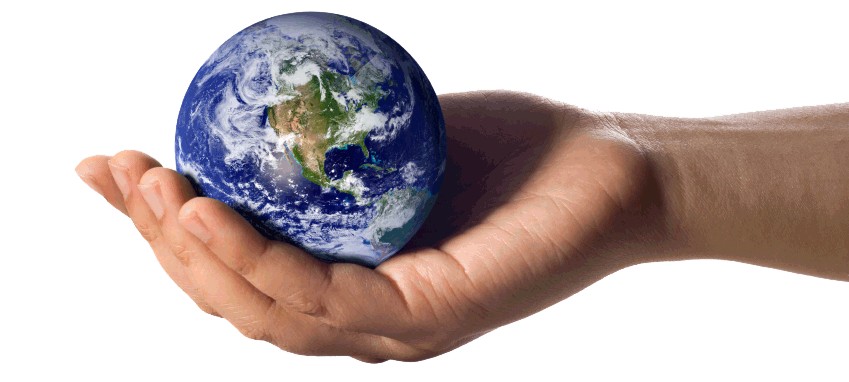